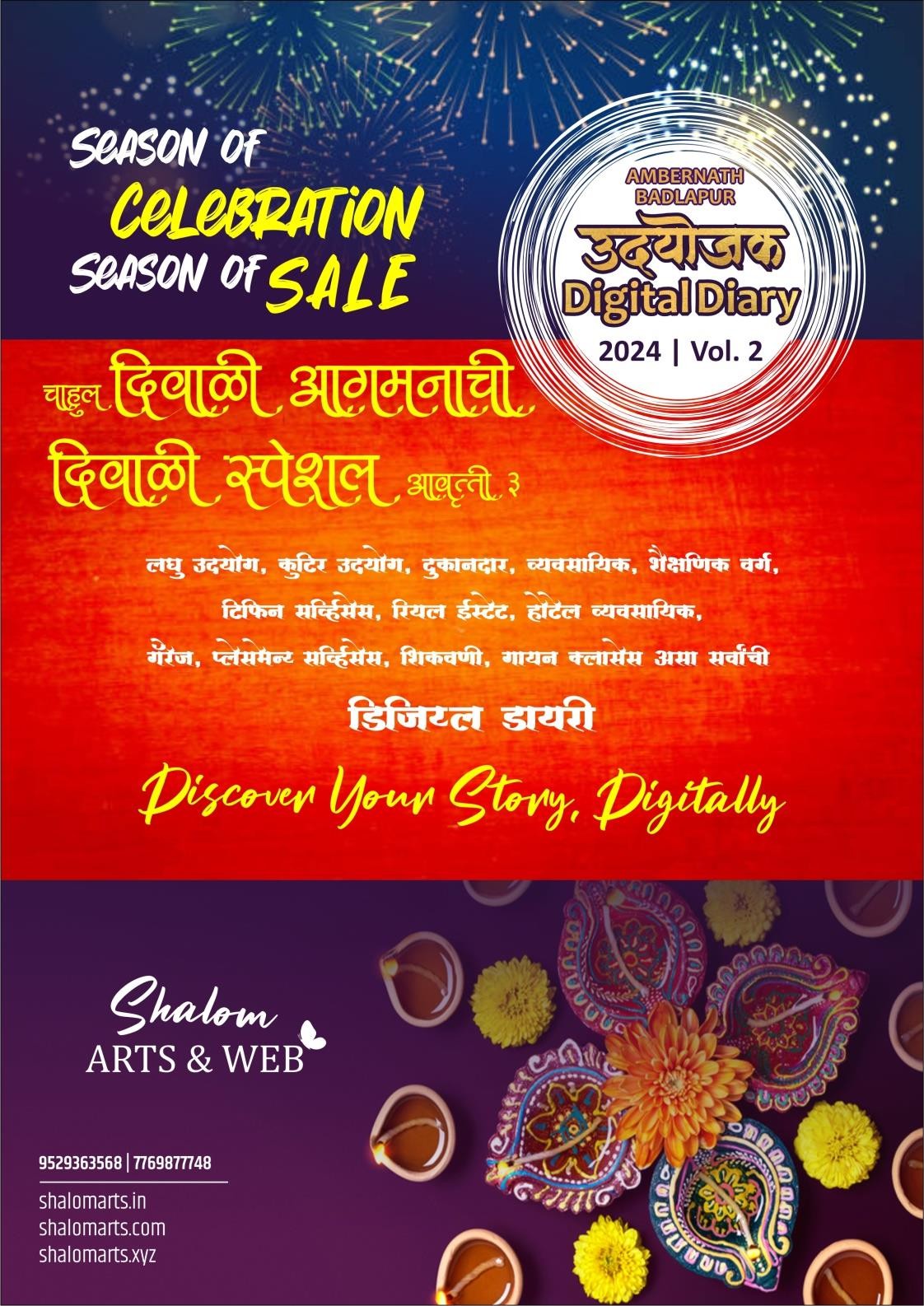 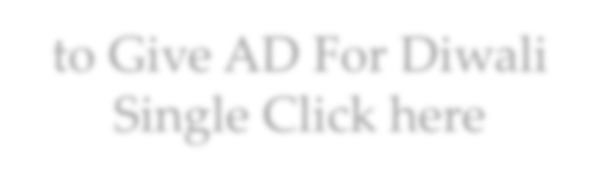 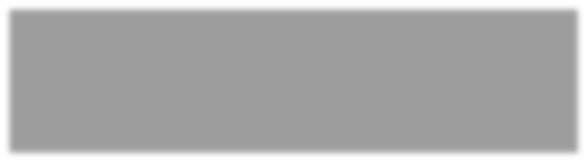 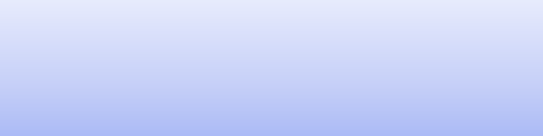 to Give AD For Diwali Single Click here
badlapur.digital.diary@gmail.com
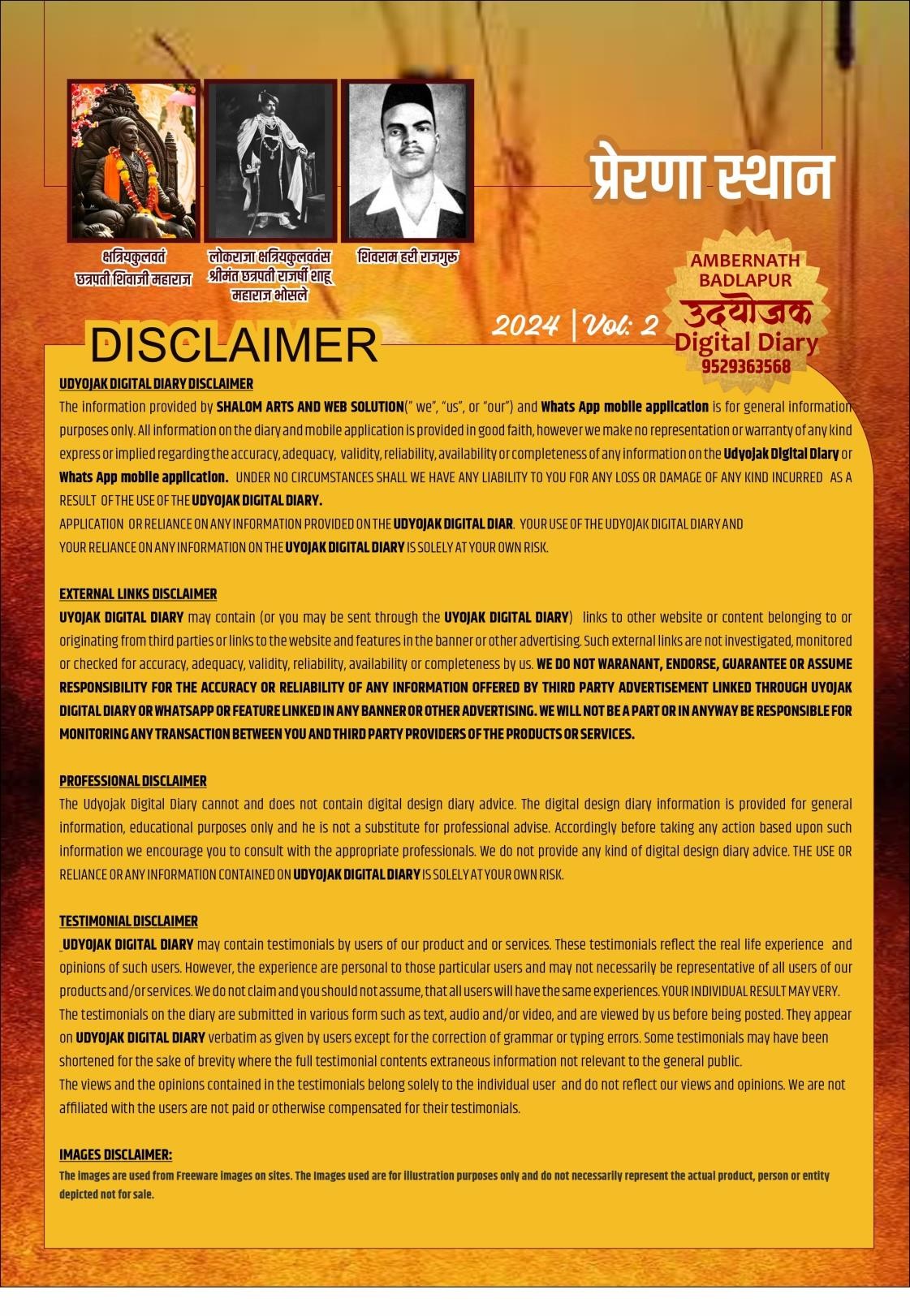 जाहिरातीसाठी संपर्क : ९५२९३६३५६८
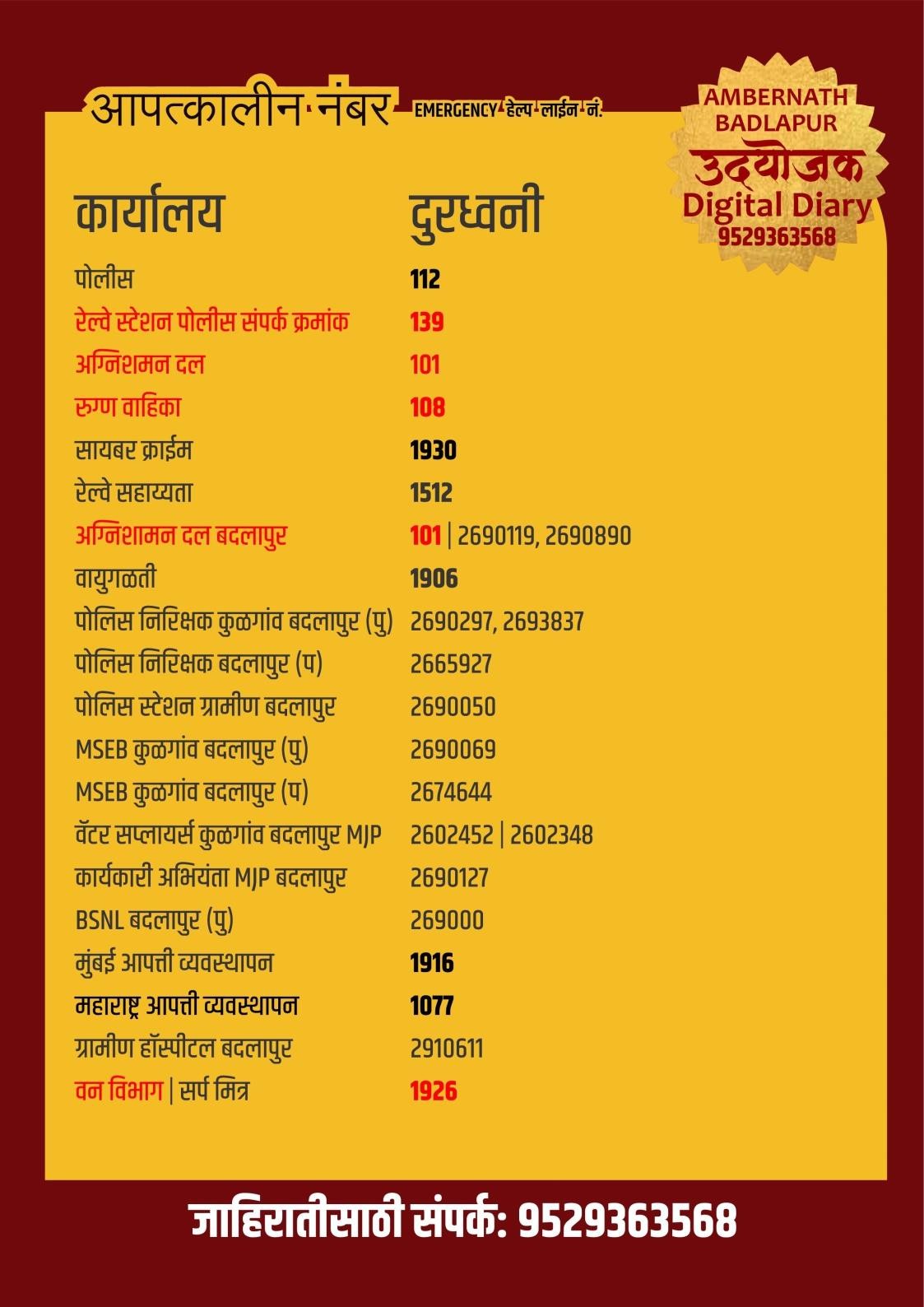 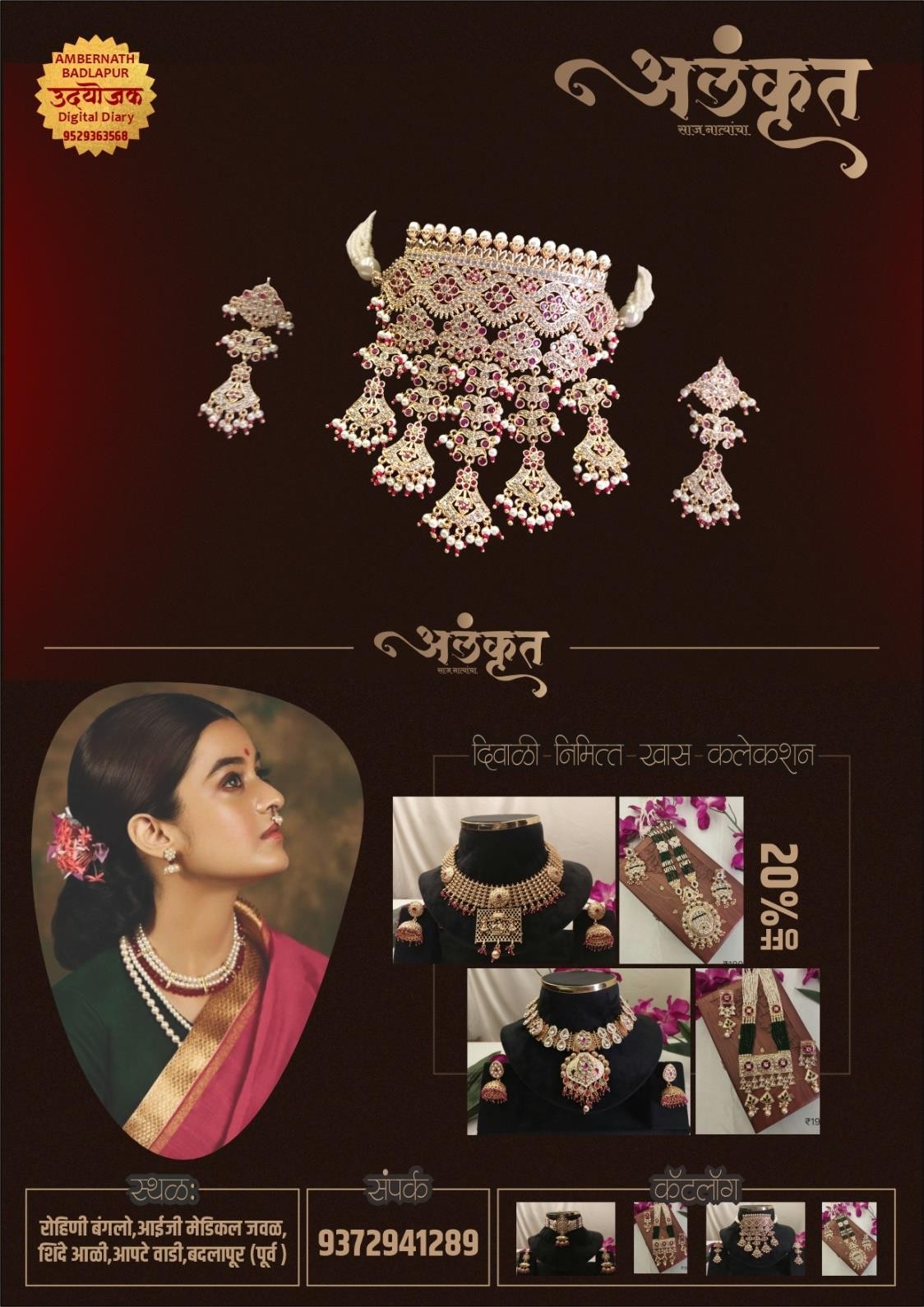 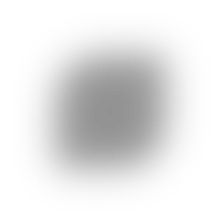 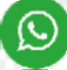 जाहिरातीसाठी संपर्क : ९५२९३६३५६८
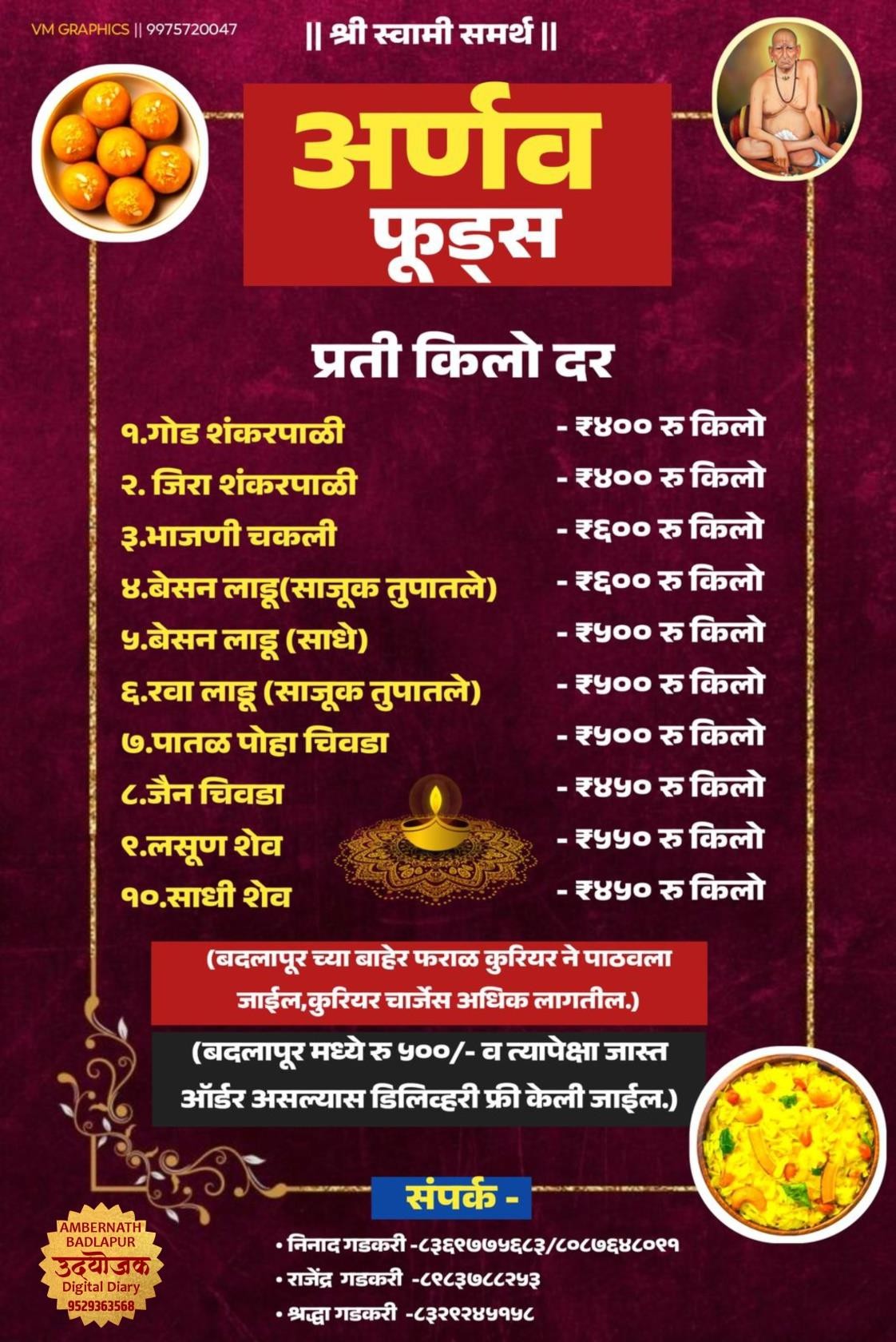 जाहिरातीसाठी संपर्क : ९५२९३६३५६८
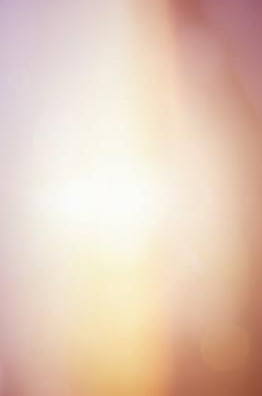 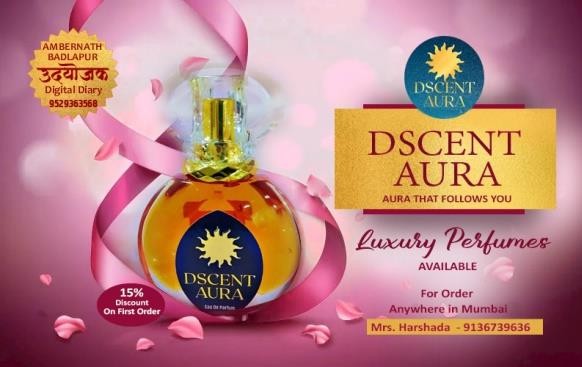 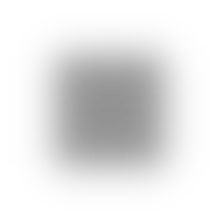 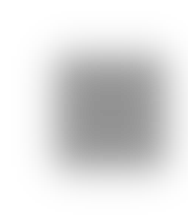 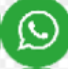 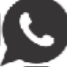 जाहिरातीसाठी संपर्क : ९५२९३६३५६८
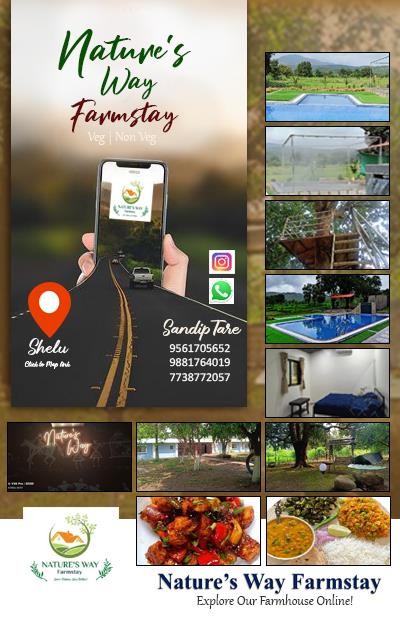 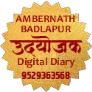 जाहिरातीसाठी संपर्क : ९५२९३६३५६८
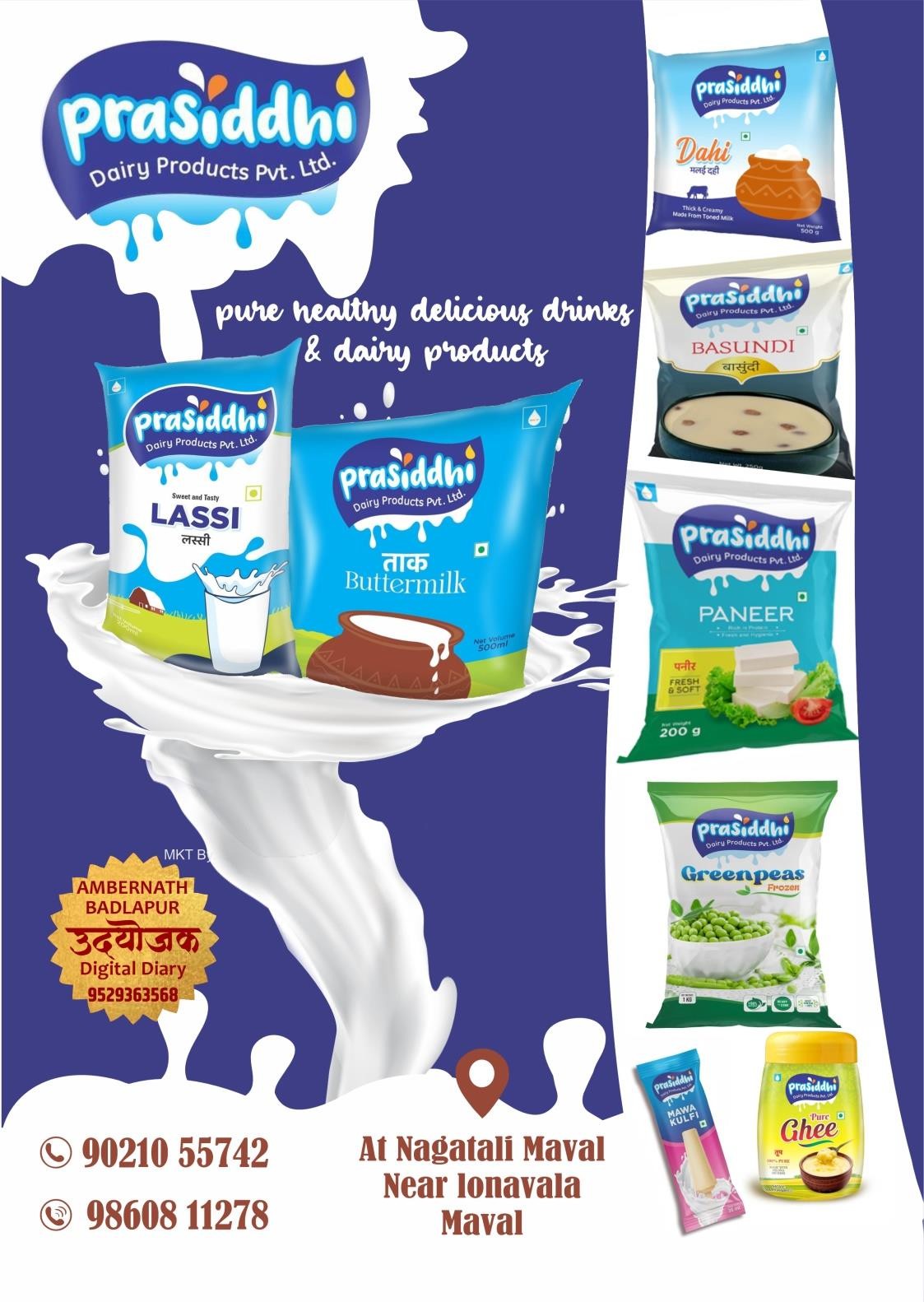 जाहिरातीसाठी संपर्क : ९५२९३६३५६८
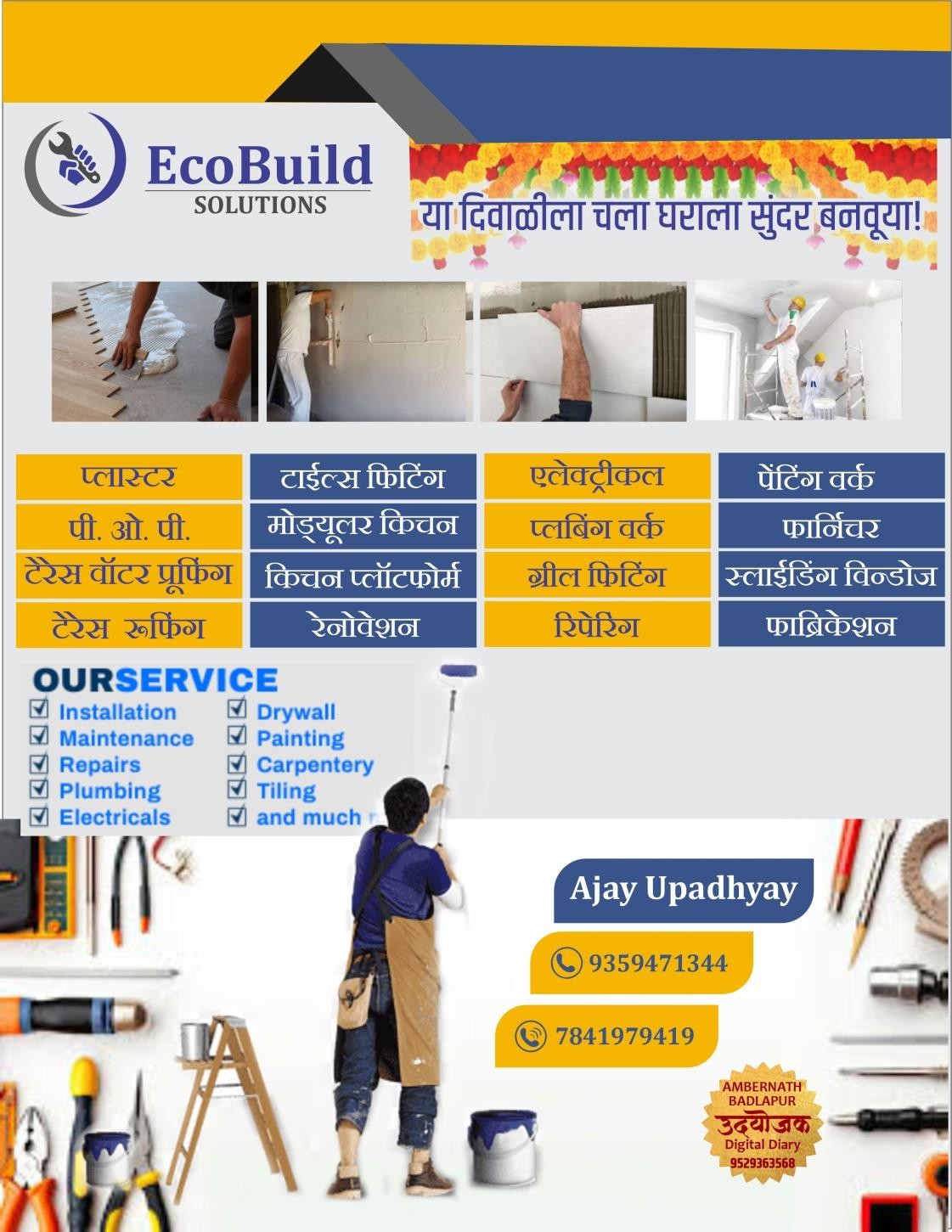 जाहिरातीसाठी संपर्क : ९५२९३६३५६८
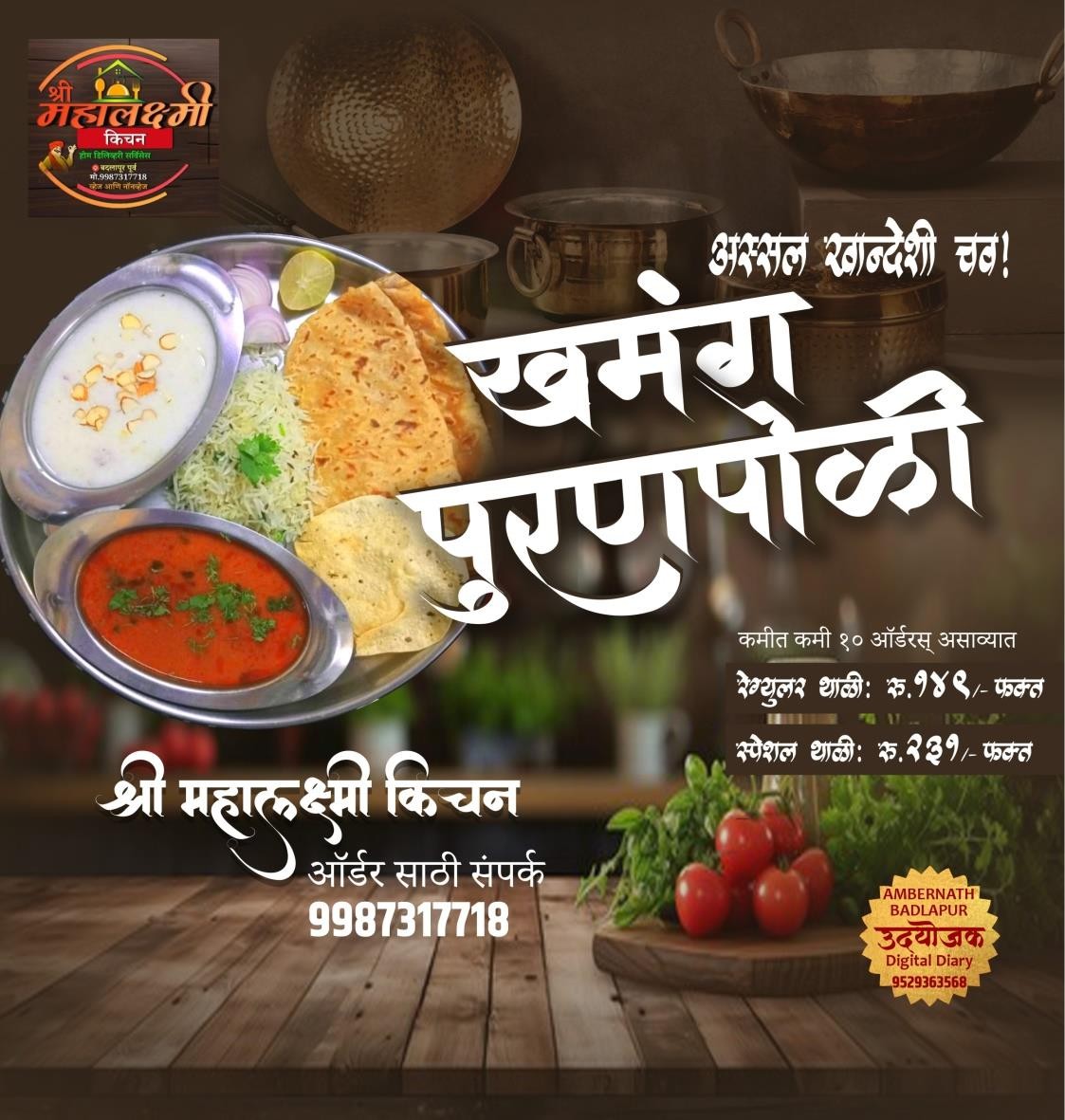 जाहिरातीसाठी संपर्क : ९५२९३६३५६८
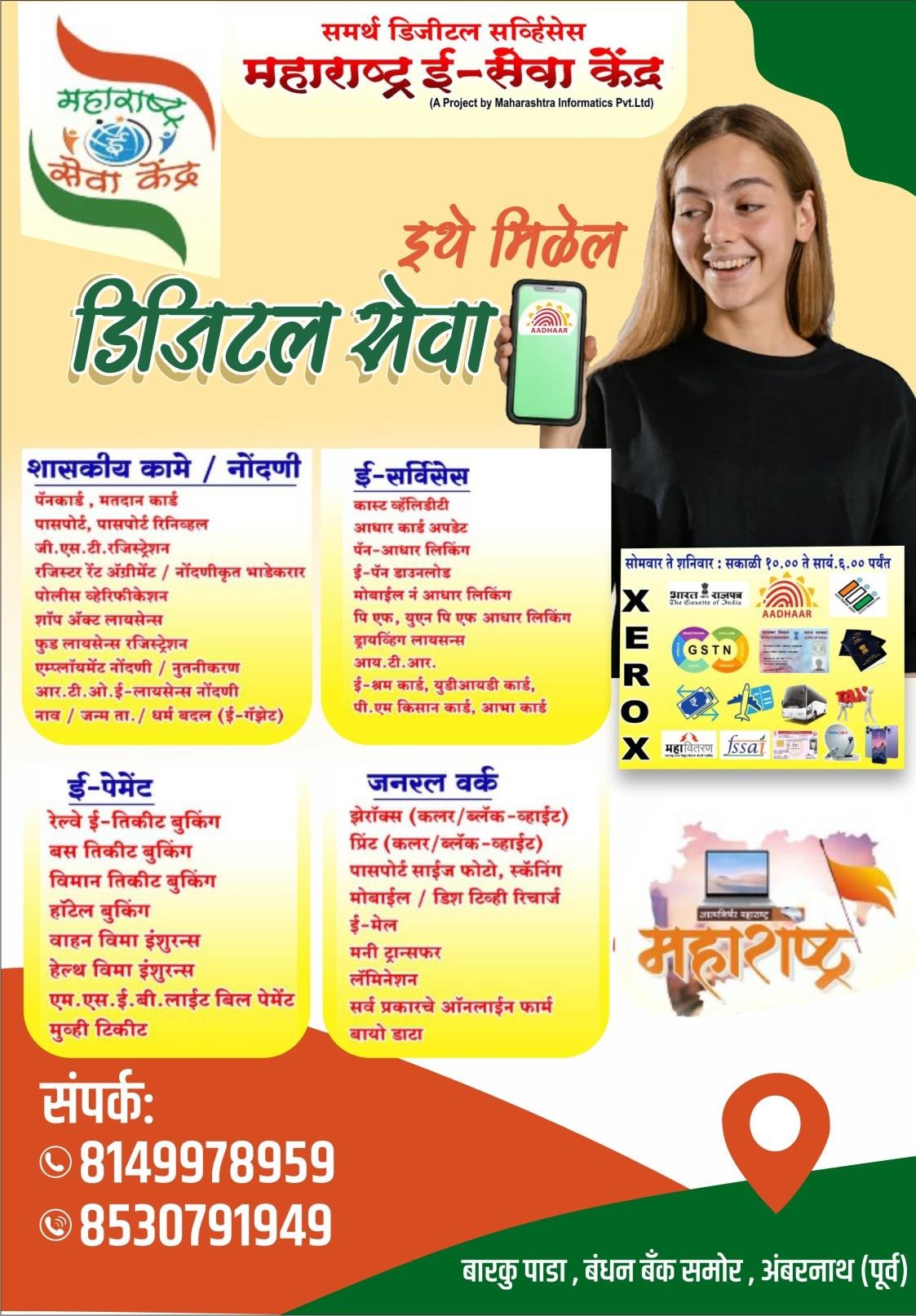 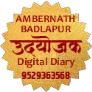 जाहिरातीसाठी संपर्क : ९५२९३६३५६८
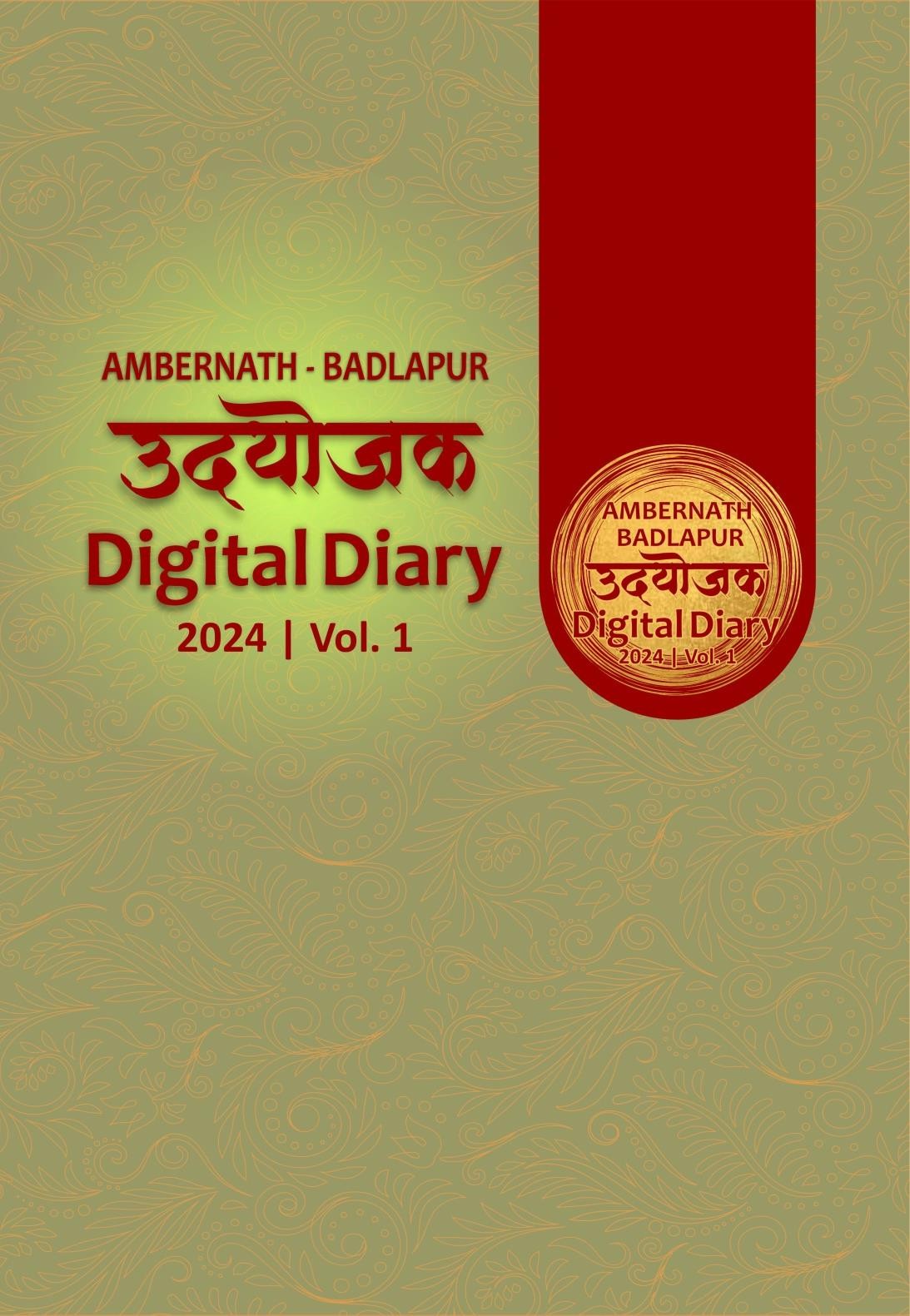 2024 |Volume:2
Whats App your inquiries
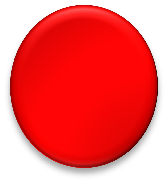 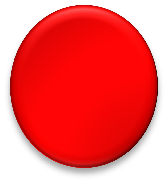 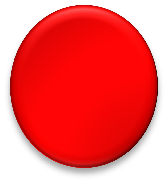 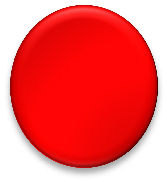 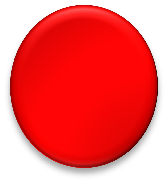 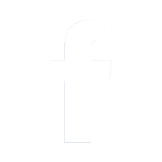 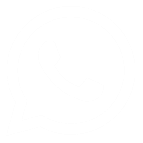 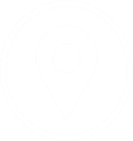 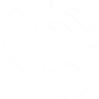